Погружение в мир биологии.
Команда «бутончик В »
Наш любимый класс.
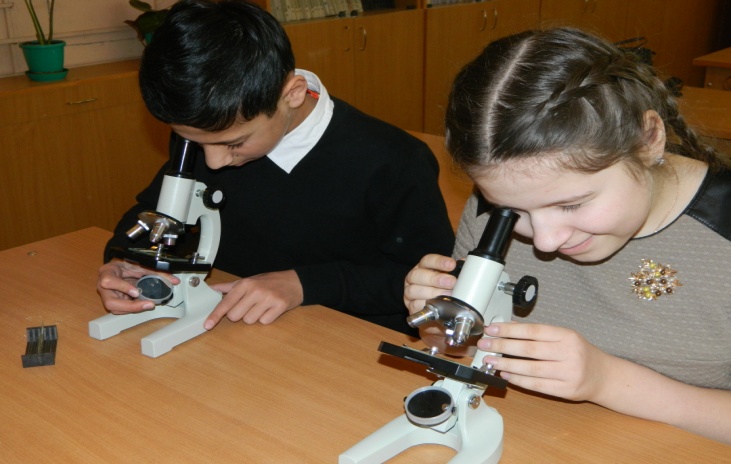 Наш класс очень любит биологию. На каждом уроке мы узнаем что-то новое. Теперь мы хотим поделиться своими знаниями с вами :)
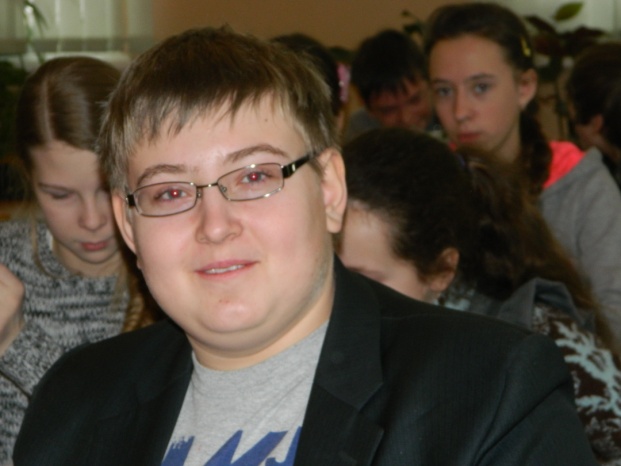 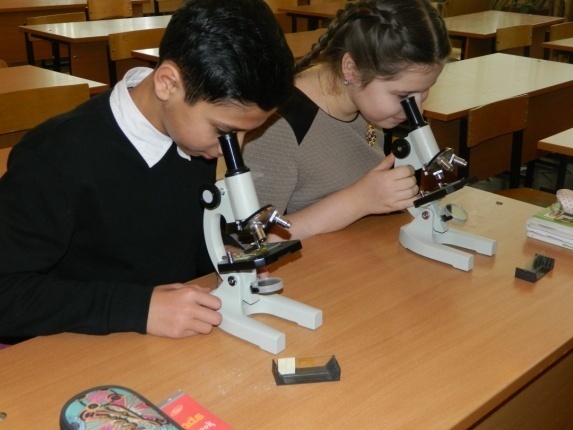 Живой уголок.
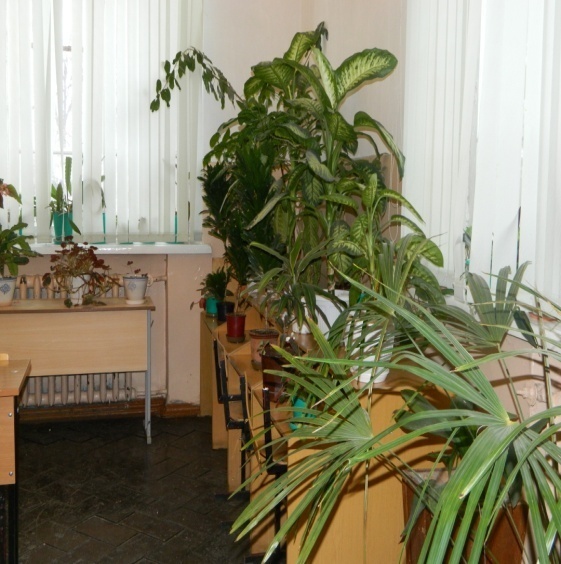 В нашем чудо уголке есть много красивых растений. Кажется, что здесь собраны все самые необычные цветы. Это наше любимое место в классе.
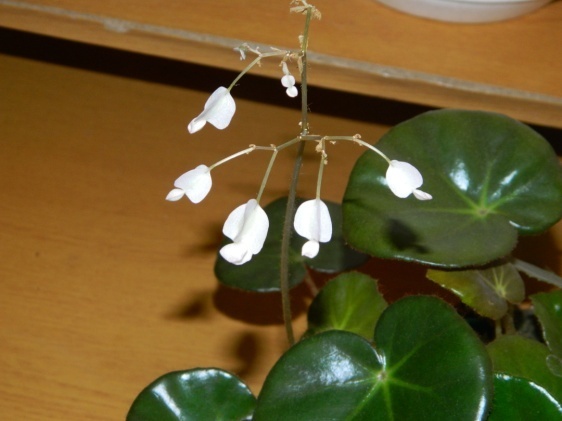 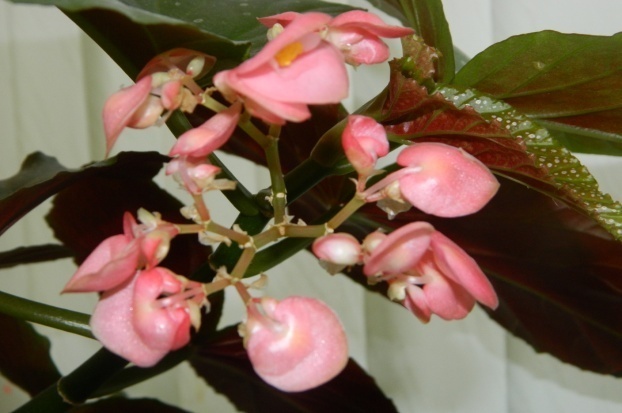 « Мёртвый» уголок.
В нашем «мертвом» уголке можно найти самые разные экспонаты мира биологии. 
Мы  покажем вам некоторых из них…
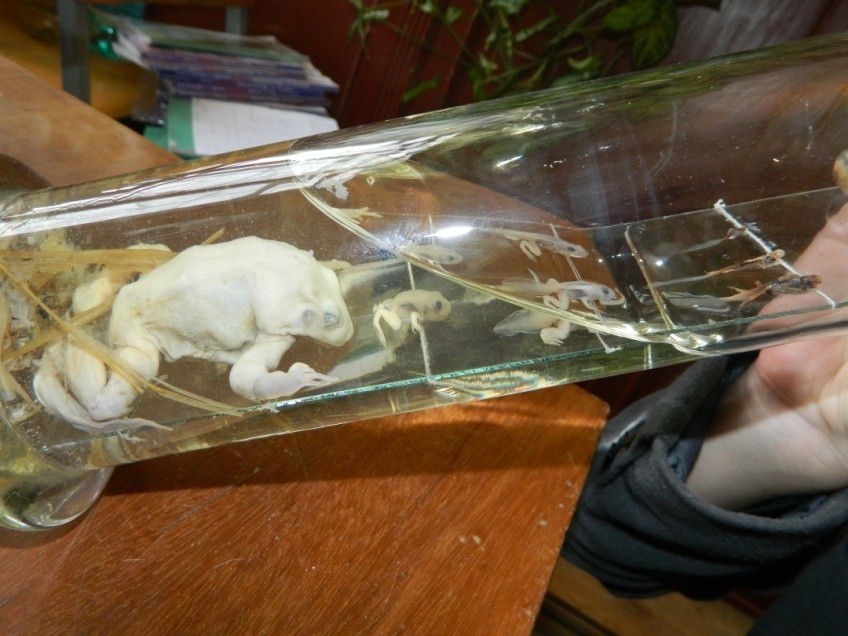 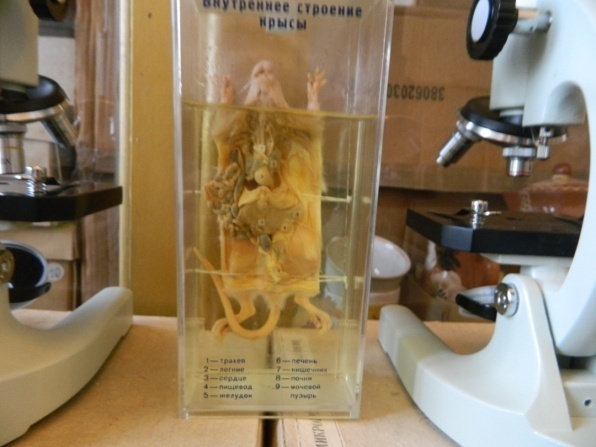 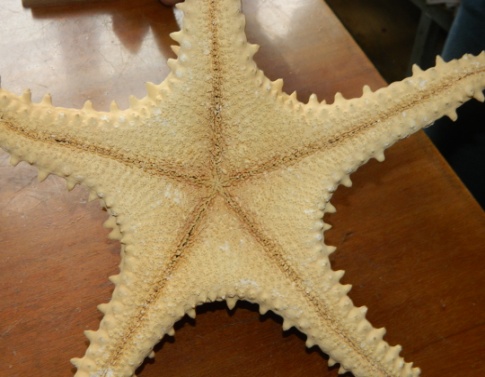 Помним, любим, скорбим…
Мир жесток… Жестоки и мы.
Наши одноклассники любят азарт.
   « Ставки принимаются.»- любимая их фраза.
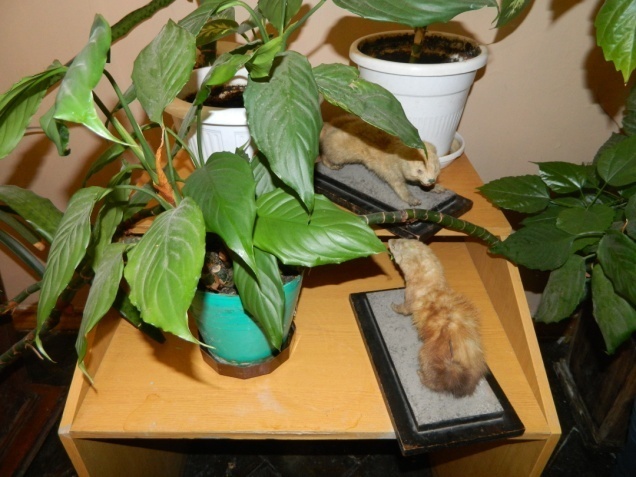 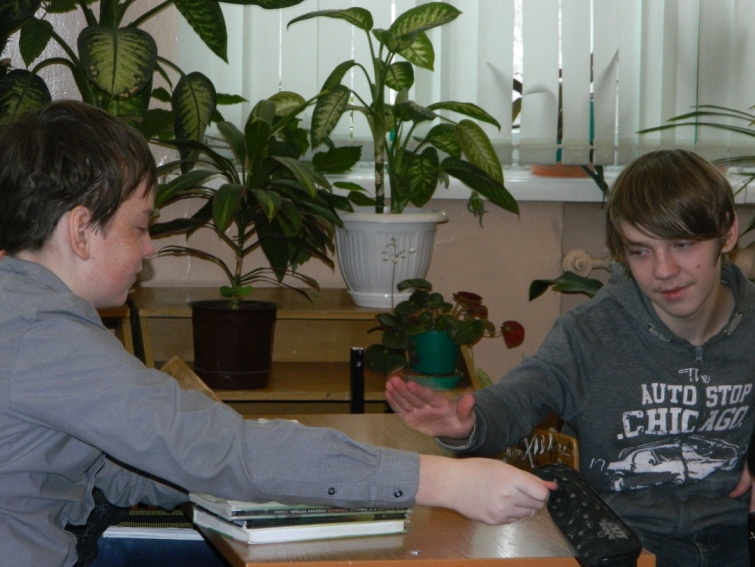 Выше показан бой двух хорьков.
Битва началась. Бой не на жизнь , а на смерть…
Долгожданный гость.
Мы познакомим  вас с нашим любимым Ванечкой. Наш Ваня выдающаяся личность, наш класс его очень любит. Познакомится с ним вы сможете достигнув 8 класса.
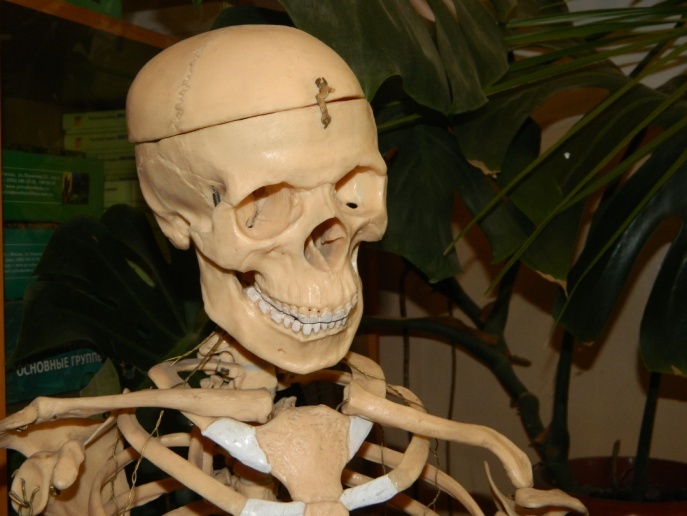 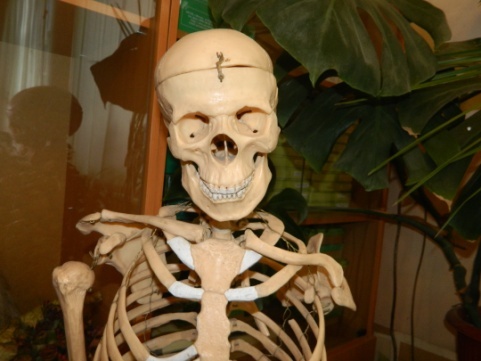 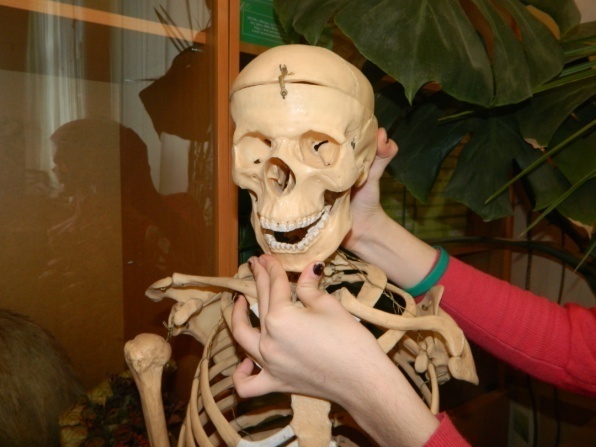 Ты мой друг и я твой друг…
Все наши экспонаты «живут» одной большой семьей. Каждый из них дополняет других. 
Без мозгов скелет никто…
Скелет без шерсти гол…
«Главное - мы вместе» - говорит наш Ваня.
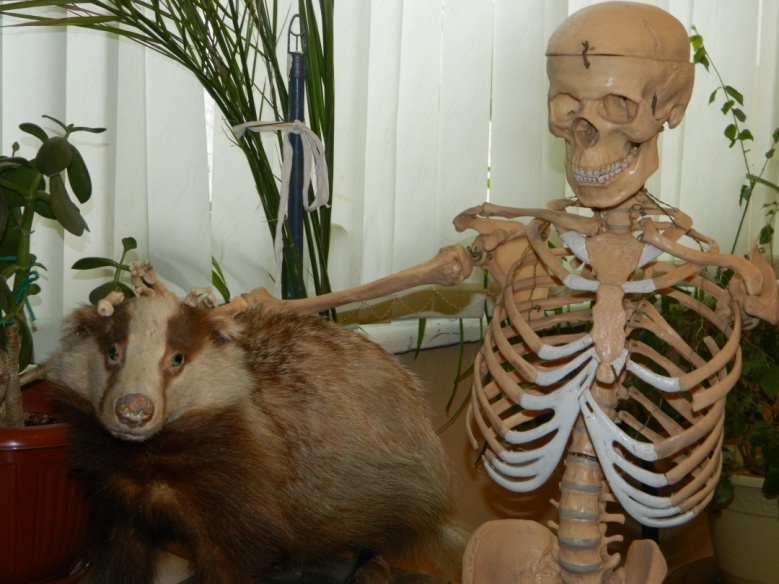 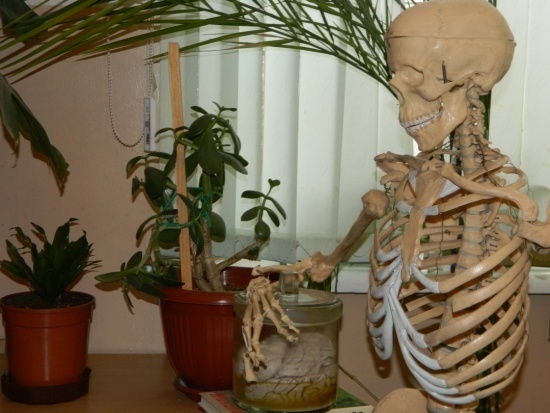 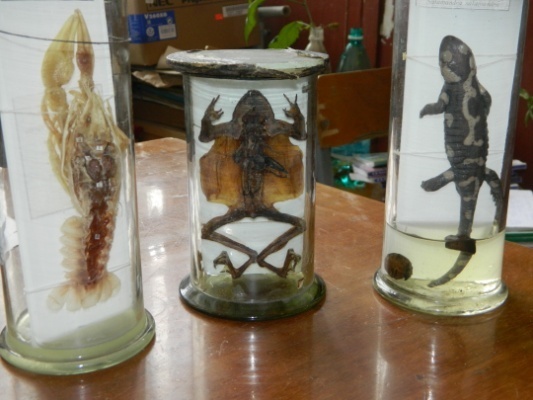 We are together… and we are all friends.
Семья змей.
В нашей лаборантской есть маленькая полочка, угадайте кто там живет?
Там прописана семья змей. Но не бойтесь их, они милы и добры, а также умны и мудры, словно удавы.
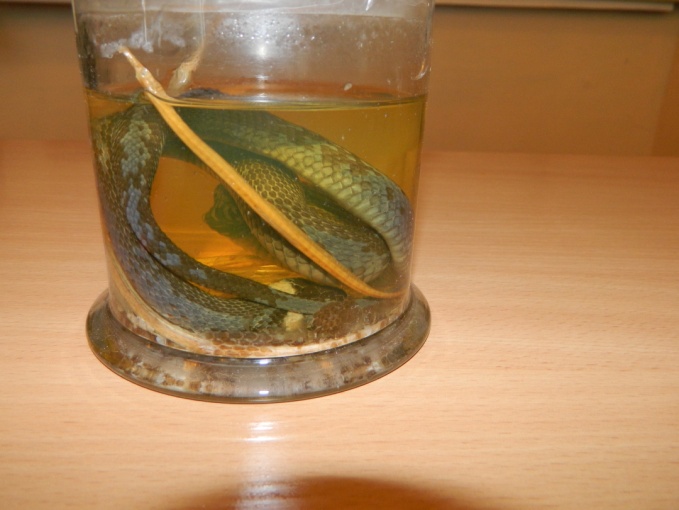 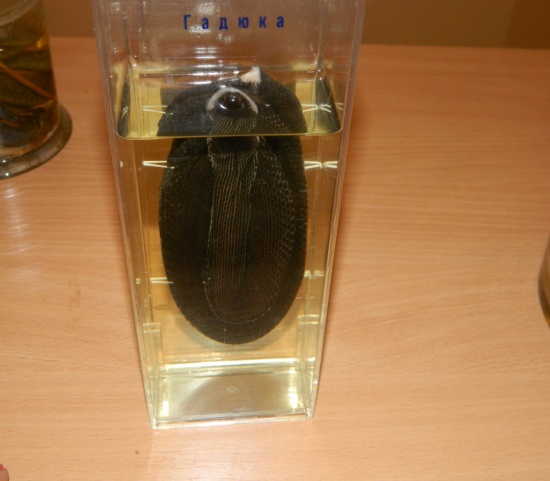 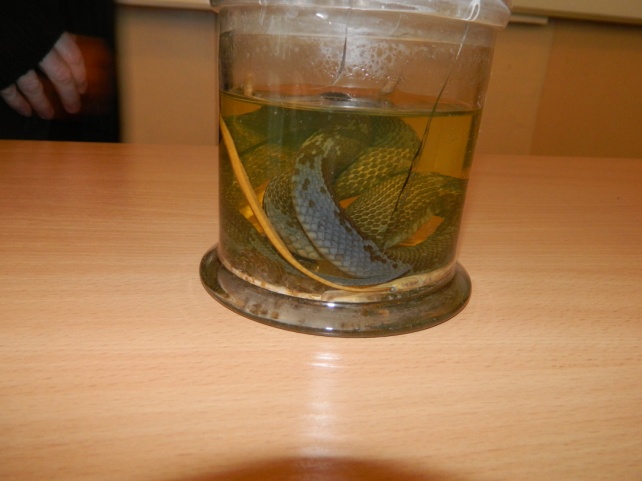 Экспонаты.
Все самое интересное хранится в нашей лаборантской и вряд ли одного урока хватит, чтобы все рассмотреть. Мы  показали лишь часть …
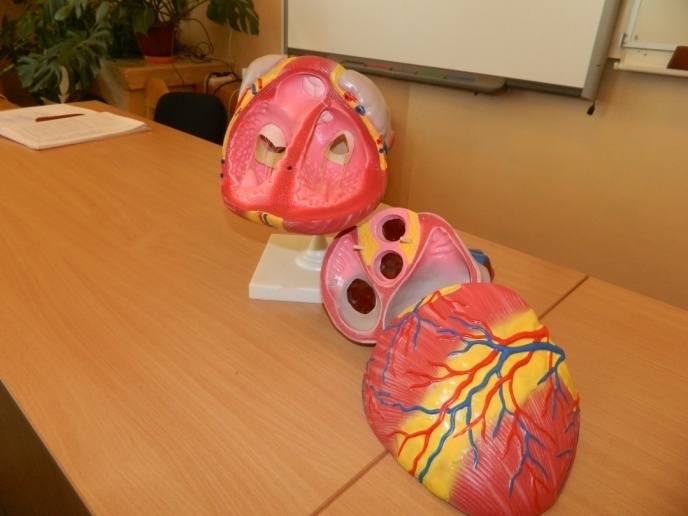 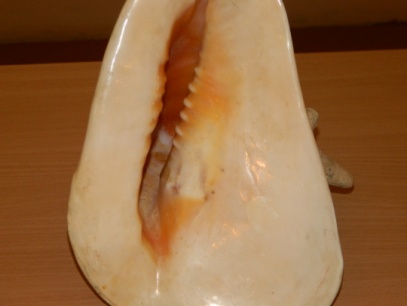 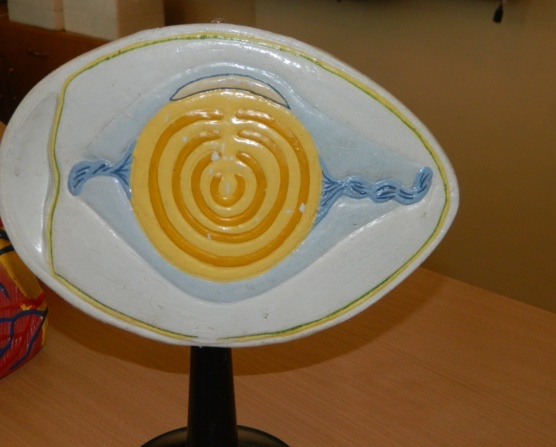 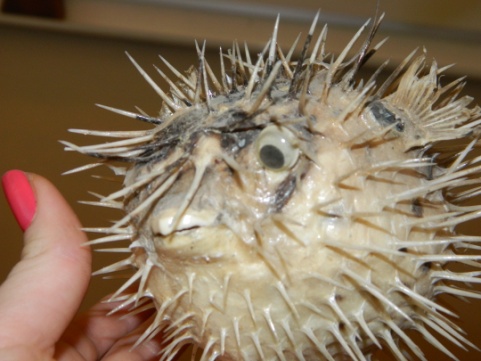 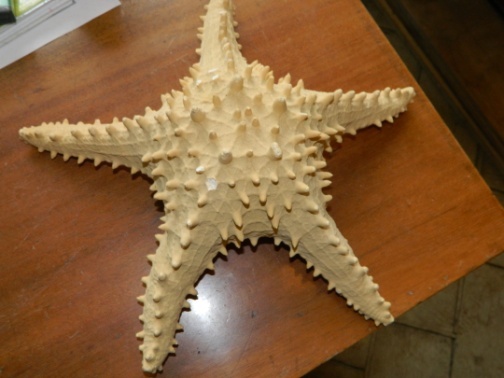 Завершение.
Под конец мы  продемонстрируем «Лабораторию  Юного Биолога» 
В ней есть всё что нужно счастливому биологу. С помощью такого , странного на вид комплекта, можно  исследовать  клетки организмов, простейших  животных и растения.
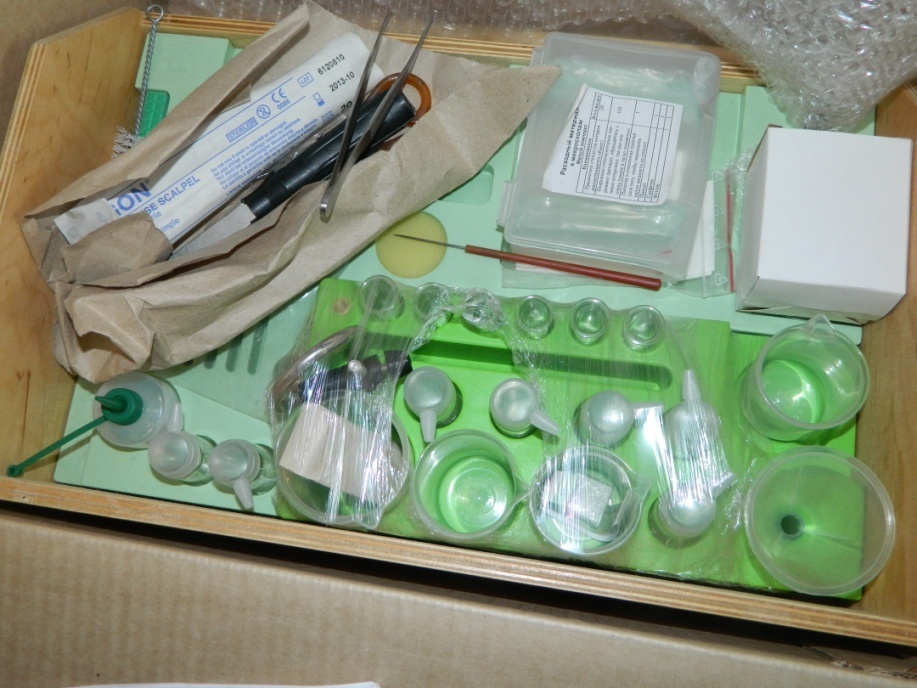 «Наша прелесть»
Перемены класса.
в нашем классе много растений, но все они уже не так красивы. Мы можем принести в наш класс красивые цветы. С ними он преобразится и станет вдвое краше.
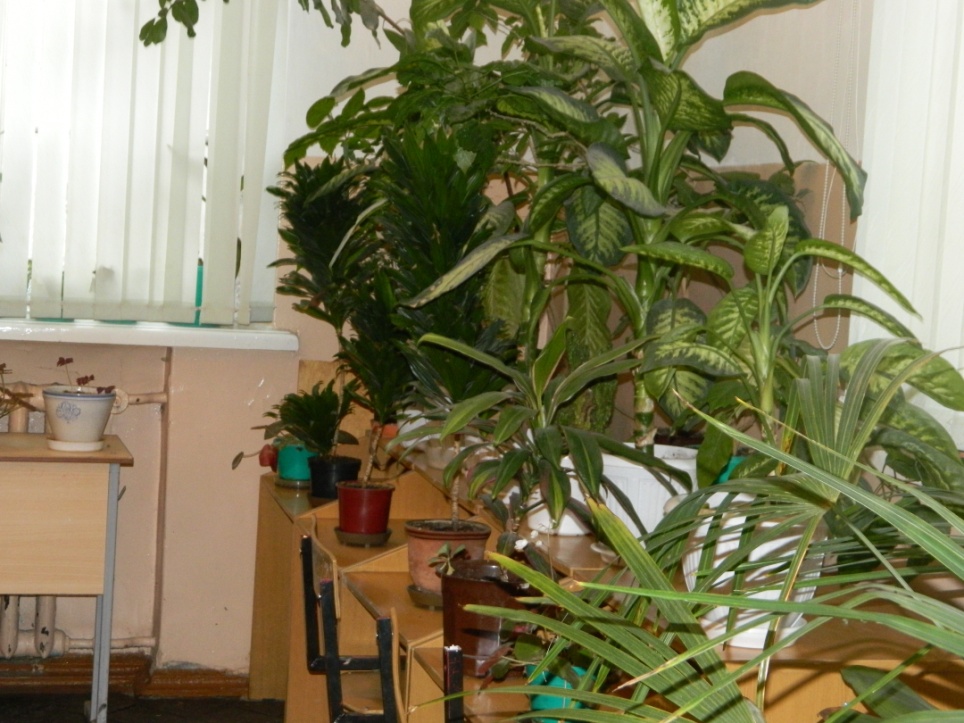 Фото-отчет .
Дети обрадовались, тому что их пригласили в кабинет. Они с огромным интересом наблюдали за происходящим в нем.
И даже сами использовали некоторые из приборов.
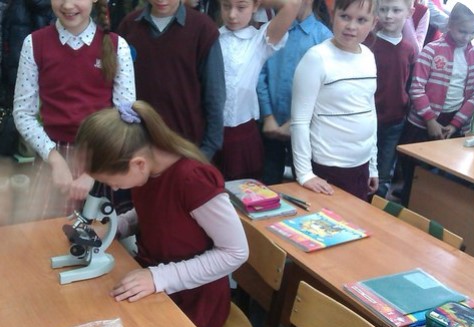 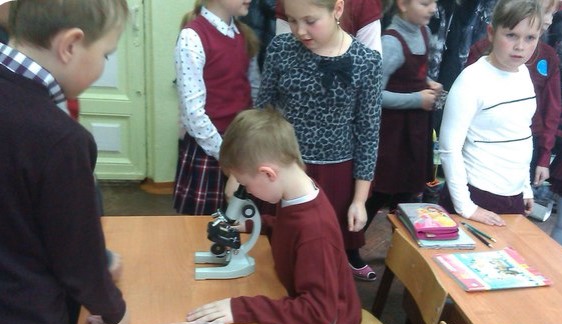 Все подробности в фотографиях.
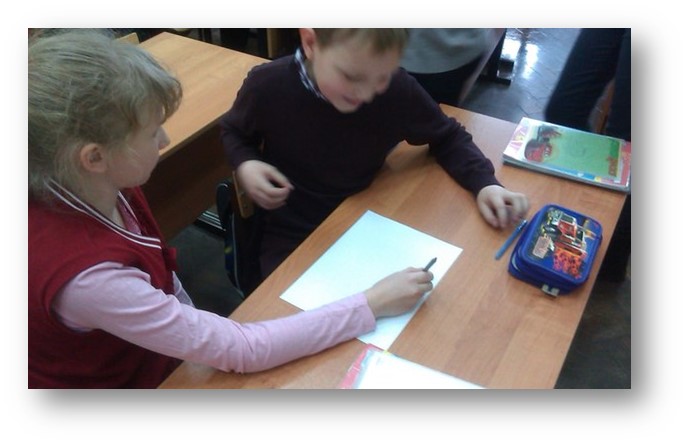 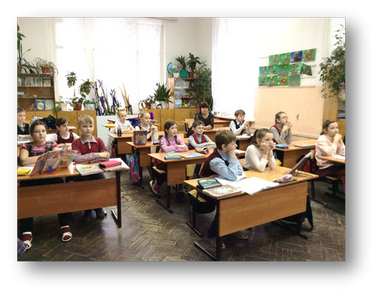 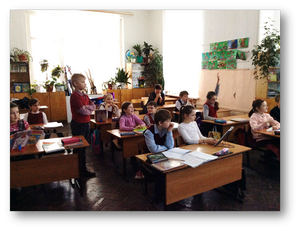 Фото-отчет
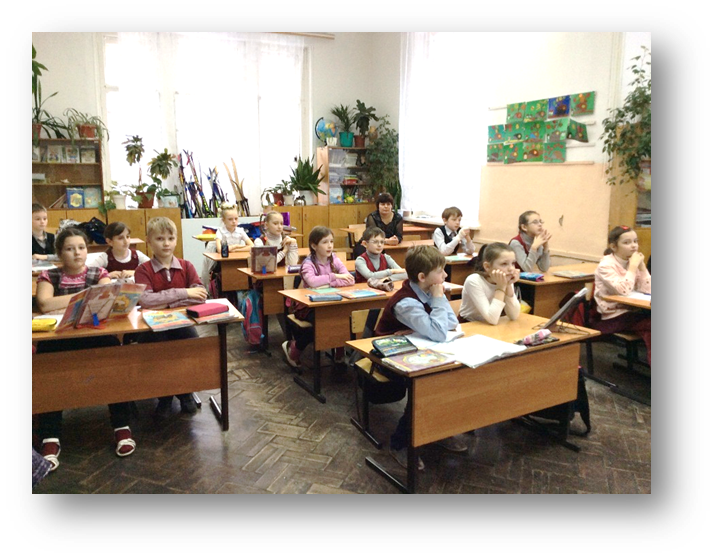 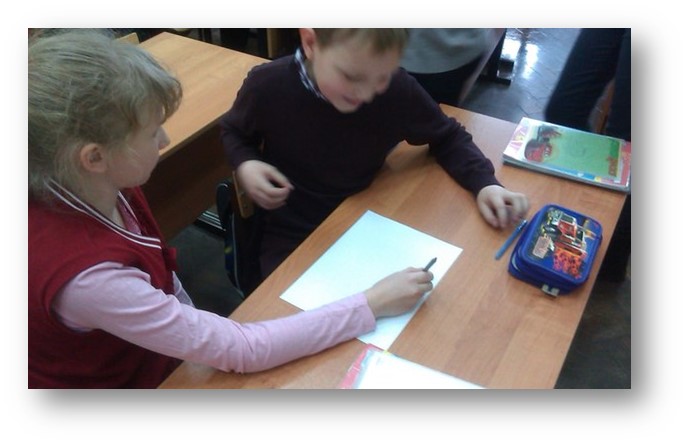 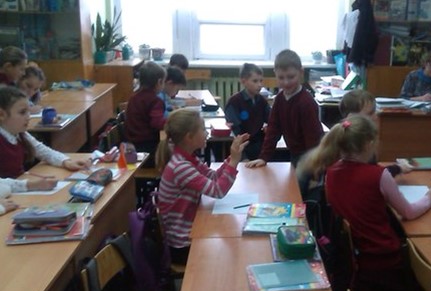 Отзывы детей.
Арсений: мне все очень понравилось, особенно кроссворд и игра.
Катя:  я хочу стать врачом, поэтому мне было очень интересно.
Рита: мне понравились очень фотографии из кабинета.
Отзывы детей.
Лена: работать на микроскопах было классно, я очень этому была рада.
Витёк: Это был самый лучший урок, а особенно он хорош был тем что всё было смешно, особенно скелет.
Рома: Это было классно!!!!
Отзыв учителя о проекте.
Команда заинтересованно готовила  виртуальное путешествие по кабинету, отбирая те экспонаты, которые по их мнению обязательно должны были удивить и заинтересовать младших школьников. Им это удалось. 
Дети с большим удовольствием следили за рассказом, фотографиями из презентации. Им всем всё очень понравилось и они захотели посмотреть кабинет своими глазами, узнать ещё больше о его материалах. Стремились к знаниям с огромным интересом.